Figure 3. Prediction overlap concerning TPs (left) and FPs (right) between an ensemble of baseline models and an ...
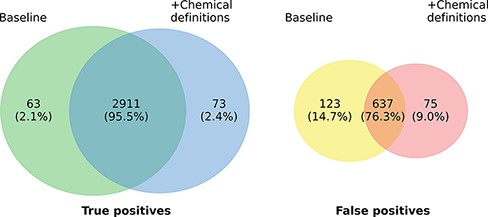 Database (Oxford), Volume 2022, , 2022, baac098, https://doi.org/10.1093/database/baac098
The content of this slide may be subject to copyright: please see the slide notes for details.
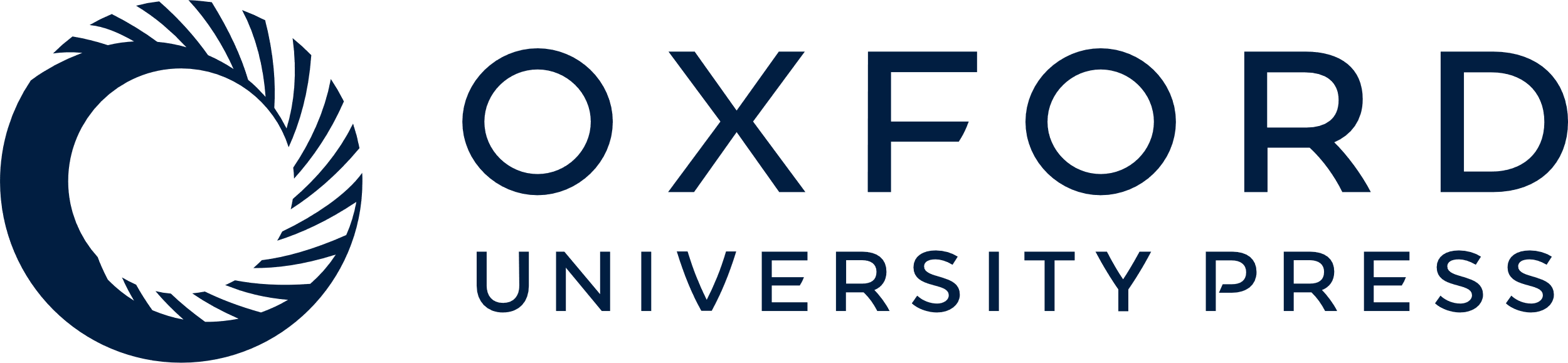 [Speaker Notes: Figure 3. Prediction overlap concerning TPs (left) and FPs (right) between an ensemble of baseline models and an ensemble of models extended with chemical descriptions.


Unless provided in the caption above, the following copyright applies to the content of this slide: © The Author(s) 2022. Published by Oxford University Press.This is an Open Access article distributed under the terms of the Creative Commons Attribution-NonCommercial License (https://creativecommons.org/licenses/by-nc/4.0/), which permits non-commercial re-use, distribution, and reproduction in any medium, provided the original work is properly cited. For commercial re-use, please contact journals.permissions@oup.com]